Муниципальное бюджетное общеобразовательное учреждение 
«Средняя общеобразовательная казачья кадетская школа села Знаменка»
Нерчинский район, Забайкальский край

Презентация к уроку изобразительного 
искусства в 3 классе по теме 
«Полет птиц»
Составила: учитель начальных классов 
Хаустова Татьяна Александровна
2014 год
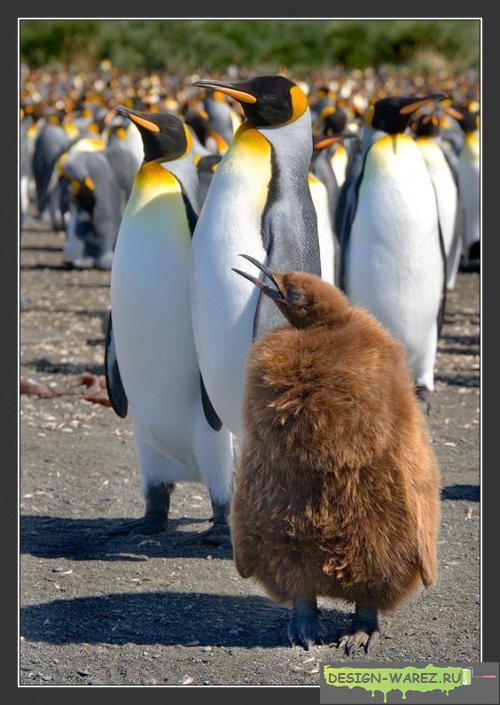 Приезжайте в Антарктиду!На родном материкеЯ гуляю с важным видомВ черно-белом сюртуке.
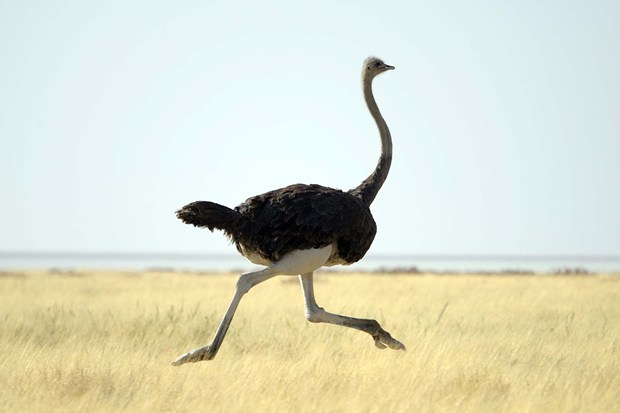 Он труслив, хоть и высок,Прячет голову в песок.А летать не может он,Но зато, ребята,В быстром беге чемпионОн среди пернатых!
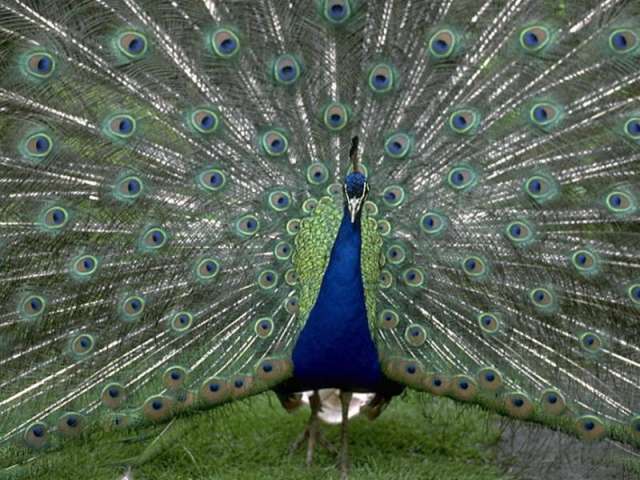 До чего нарядный хвост -Пышный, разноцветный.Он сверкает ярче звездВ парке заповедном.А хозяин - чудо-птица -Оперением гордится.
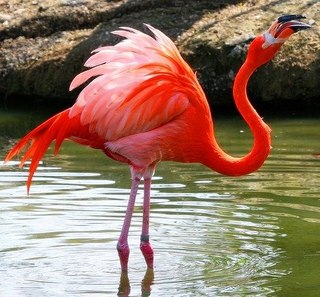 Крупное тело, как у гуся,Шея «змеиная», очень длинна,Клюв словно клюшка изогнут её,Розовый цвет… Узнаёте её?
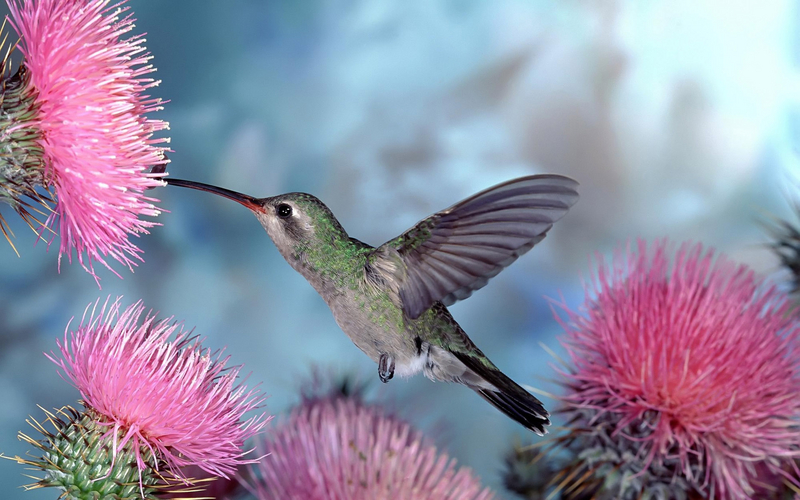 Что за птичка, ох и ах!Как цветок хорошенький,Меньше всех на свете птах,Чуть крупней горошинки.
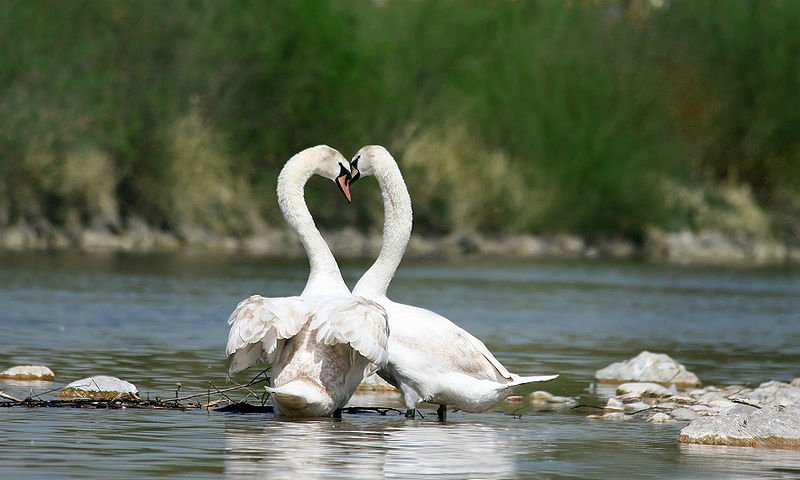 Вот так птица - какова!И не спутаешь с другой.Может, это цифра два?Шея выгнута дугой!
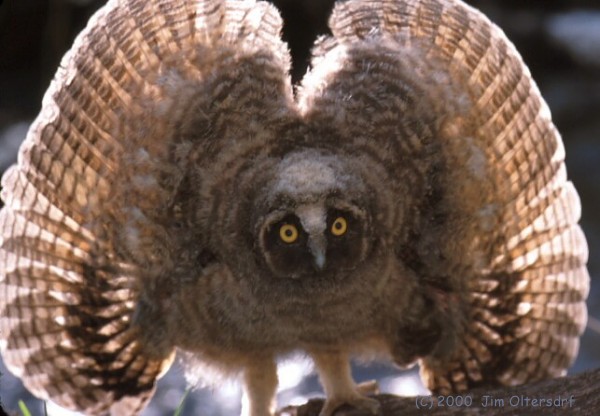 Птица хищная с ушамиГромко ухает ночами.
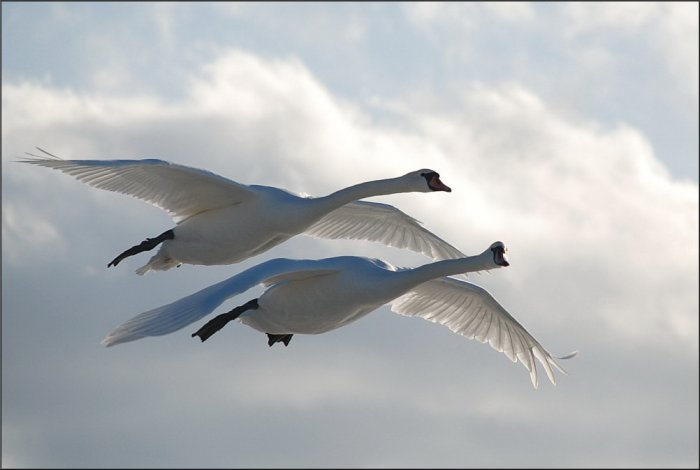 Красные лапки,Щиплет за пятки,Беги без оглядки
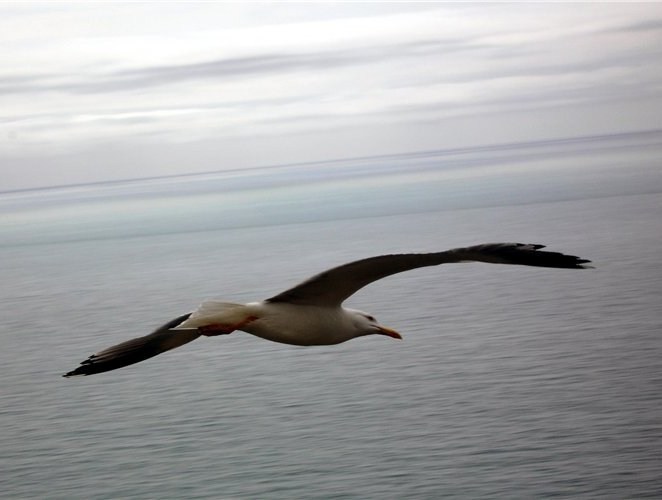 Над водою кружитБелых птичек стайка.Посмотри, как ловкоЛовит рыбу...
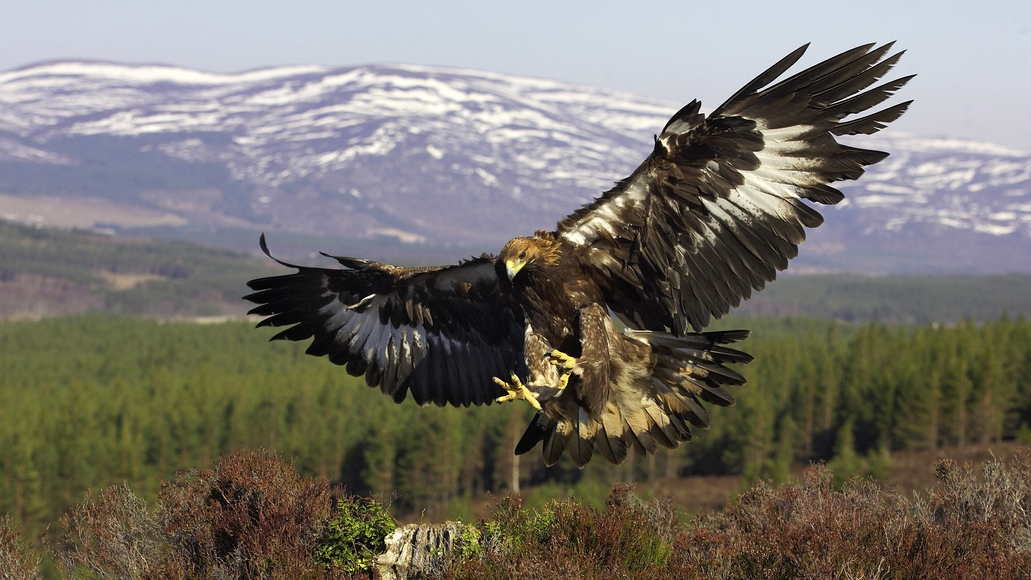 В небе, синем и высоком,Вьется птица, но не сокол.Разбежались мышки: "Ах!Что за крылья, вот размах!Взгляд у птицы очень зоркий,Лучше спрячемся мы в норки!"
На какие две группы можно разделить птиц, названия которых прозвучали в отгадках?
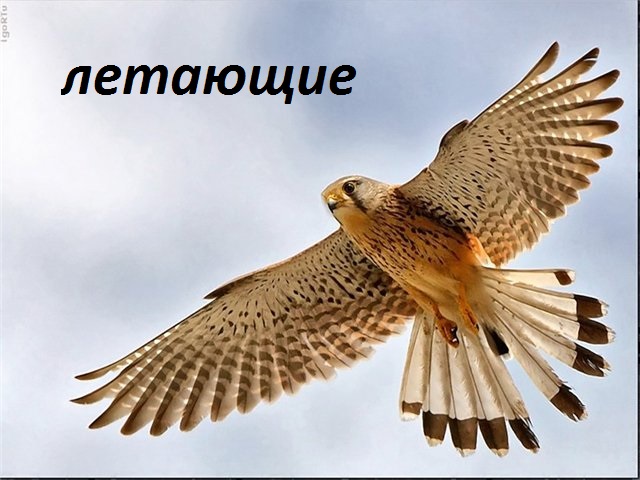 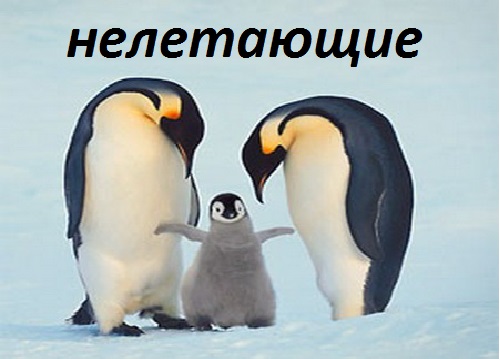 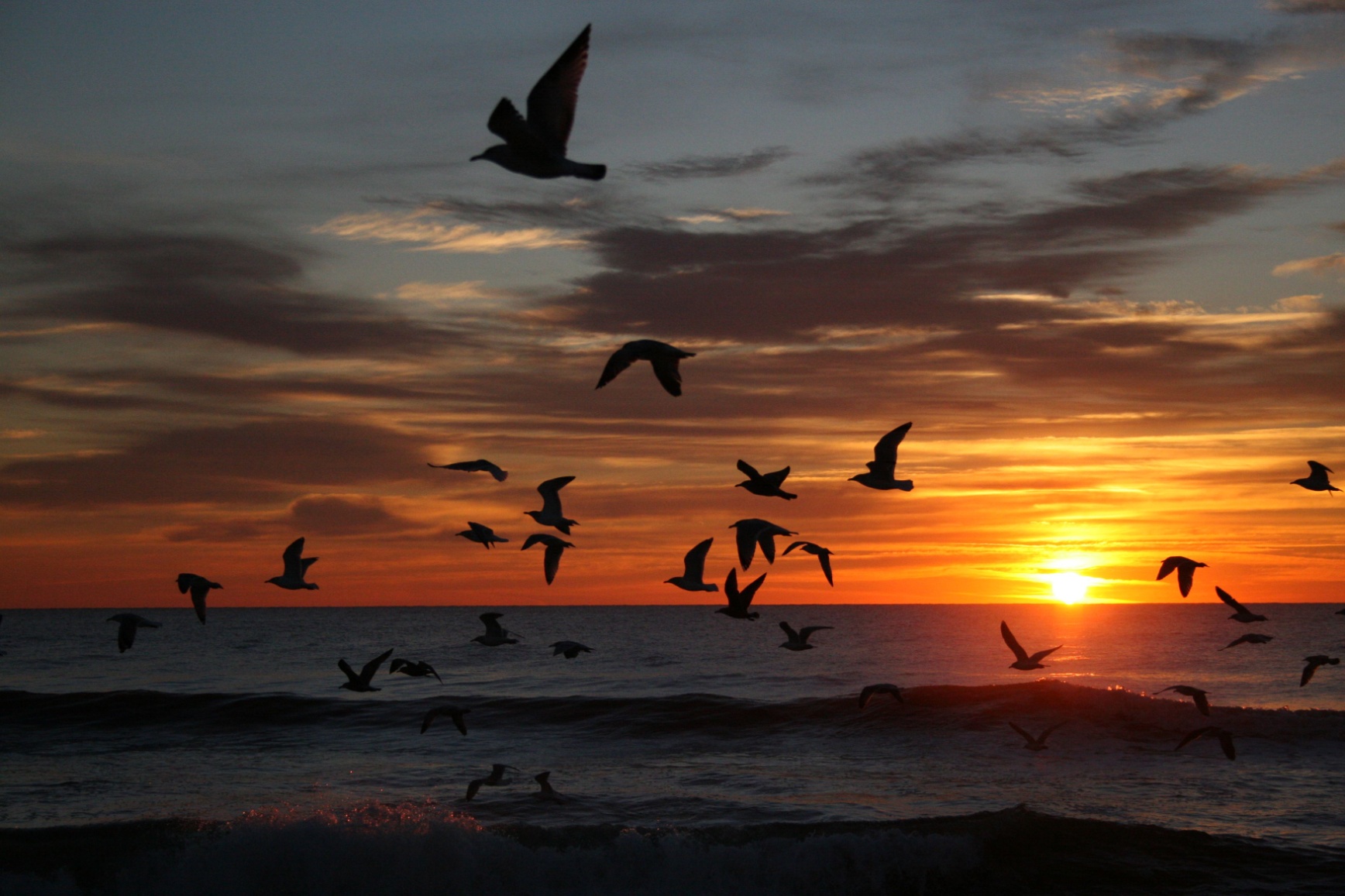 Полет птиц
Существует много разных птиц. Но видим ли мы их красивое оперение, когда они парят в воздухе?
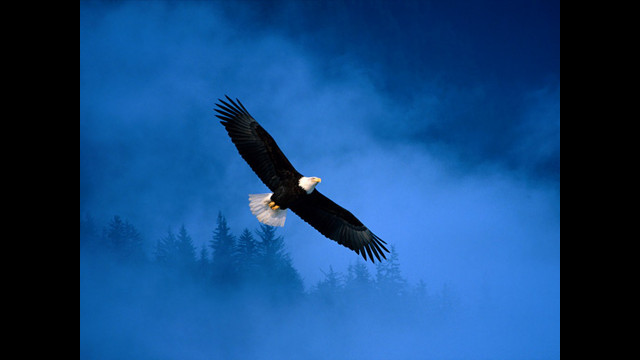 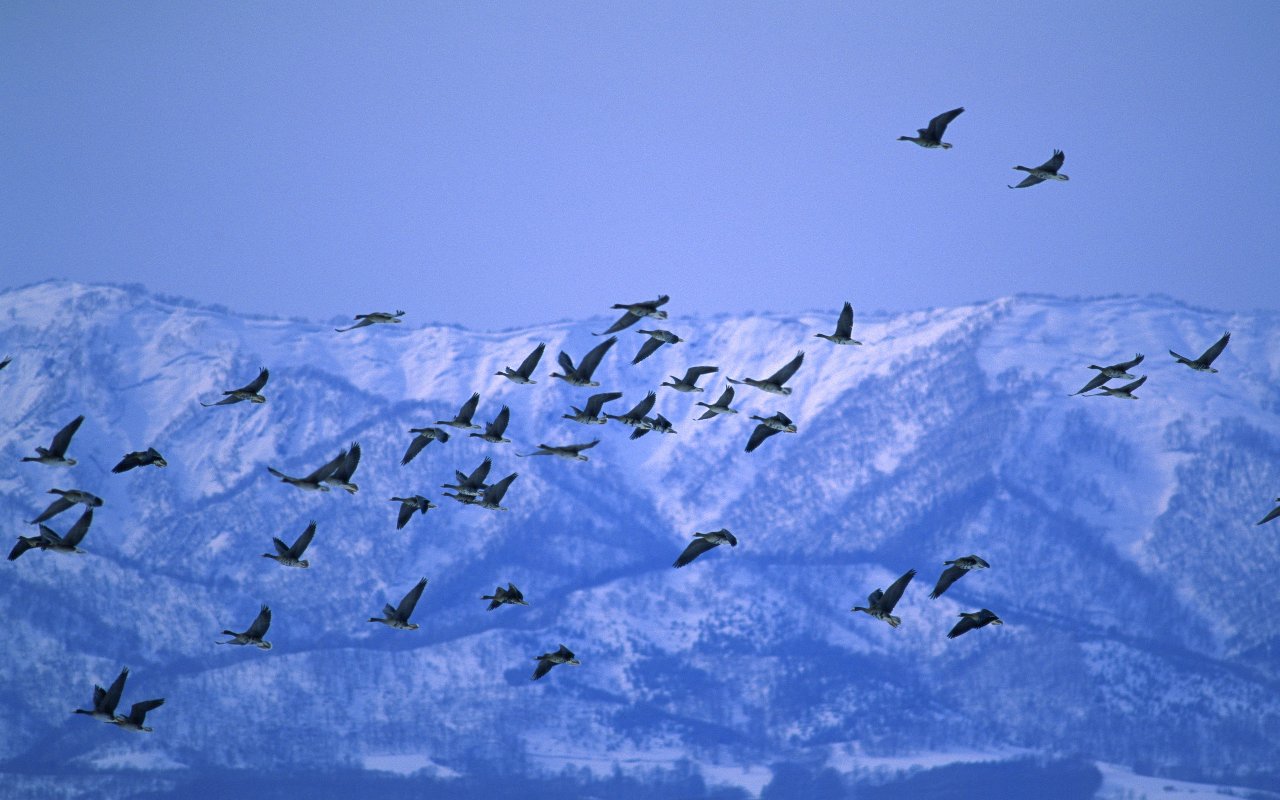 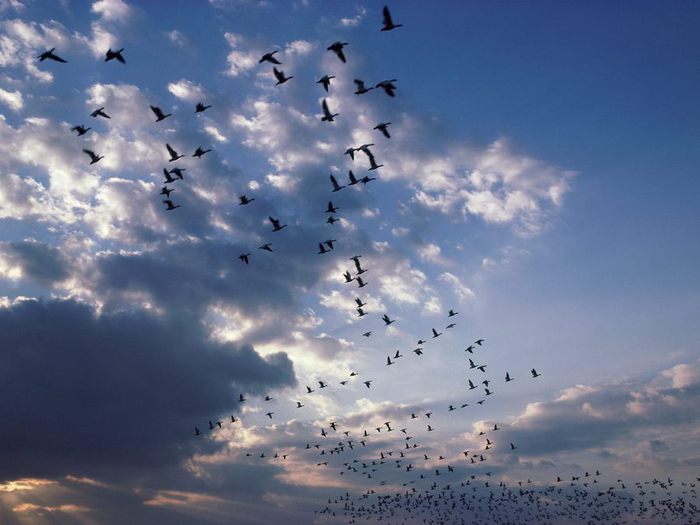 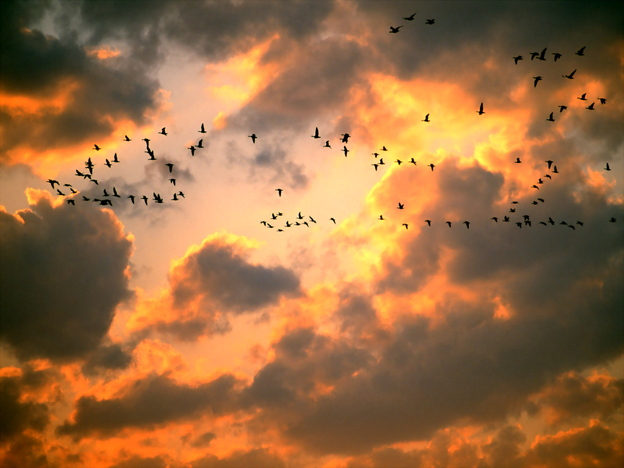 Узнай птиц по силуэту
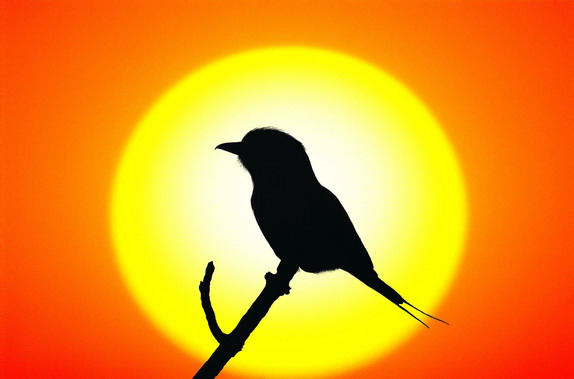 фламинго
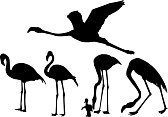 сова
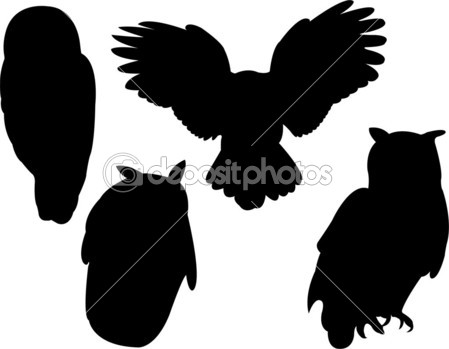 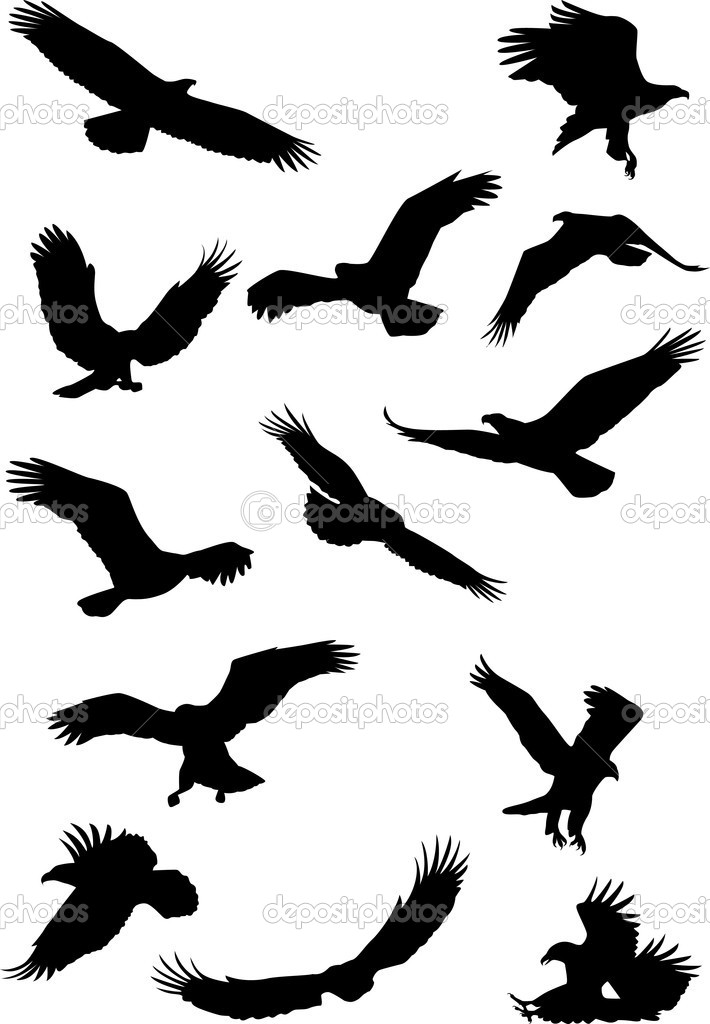 орел
чайка
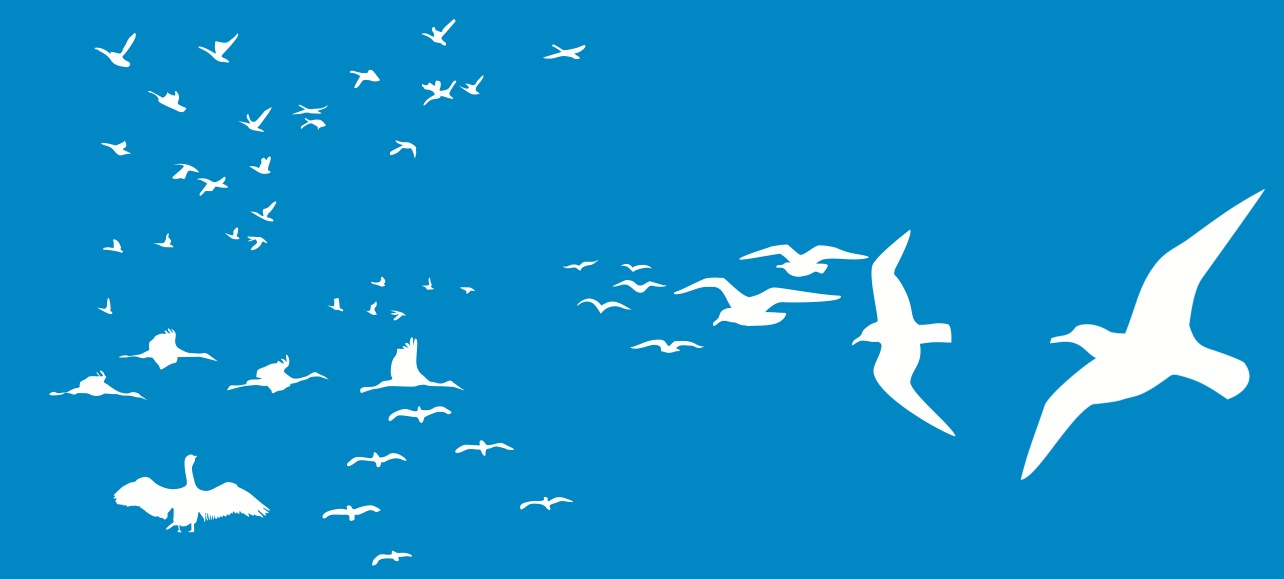 голубь
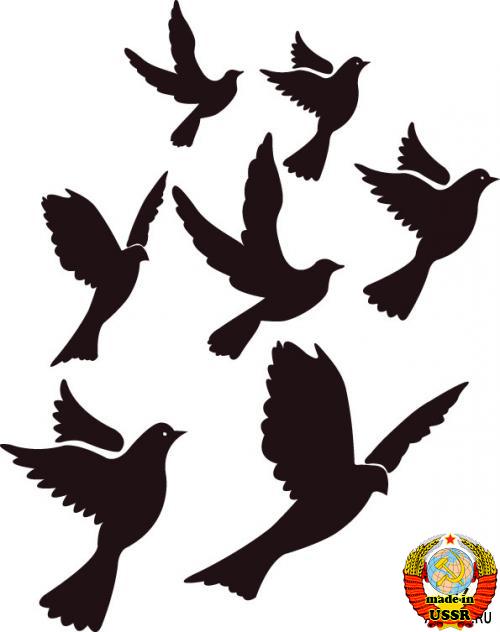 журавль
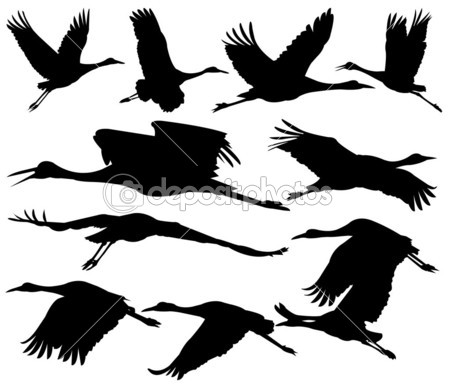 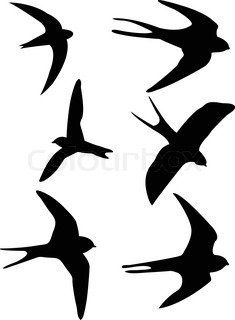 ласточка
Художники часто используют силуэтное изображение темной птицы на светлом фоне и светлой птицы на темном фоне в качестве выразительного средства.
Художник –график М. Эшер изобразил летящих птиц.  Одни птицы олицетворяют день, другие – ночь.
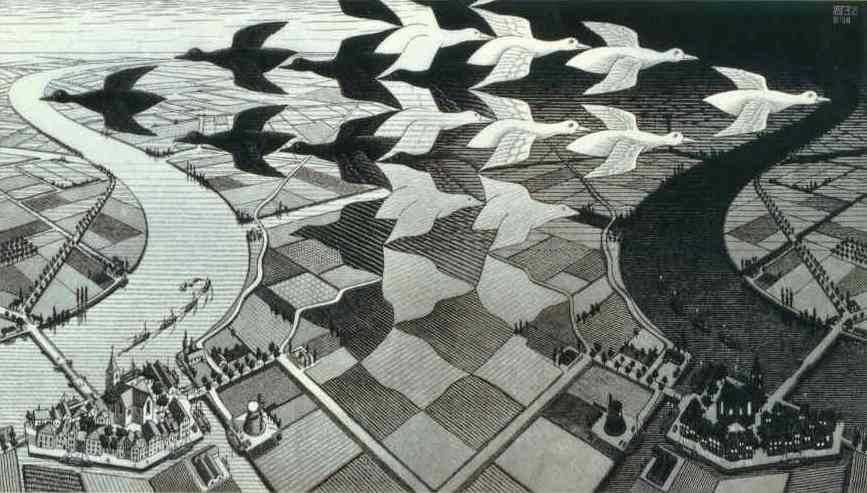 Творческое задание
Создай силуэтное изображение одной или нескольких летящих птиц: белых на темном фоне или черных на светлом фоне.
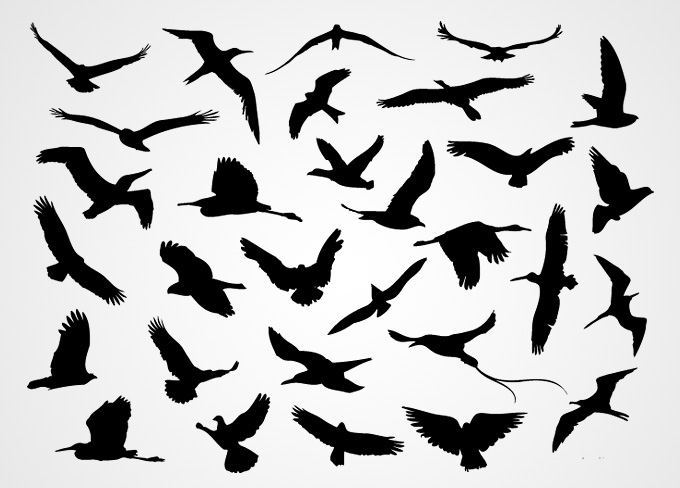